2010 National Conference on Health Statistics
Exploring  NHIS Data by Census Division
Deborah Rose Ph.D. National Center for Health Statistics
Research Data Center
August 16, 2010Omni Shoreham Hotel, Washington, DC
The previous presentations have covered some of the formal aspects 
of the NCHS RDC.  

This presentation is more exploratory, to help you think about what YOU can do with restricted data at the RDC.
Restricted Data at the NCHS/RDC
Frequently requested types of data include:
Small geographic areas
Sensitive information
Mortality and linked mortality files
Exact dates 
Small race/ethnicity groups
Genetic data
Restricted Geographic Data
Frequently used geographic areas include:
State
County
Census tract
Geographic Data in the National Health Interview Survey (NHIS)
The sampling frame for the NHIS allows public use estimates to be made for:
The whole United States
The four Census Regions

State is a restricted variable, and:
State is not a level in the NHIS sample frame
Some states are not included in the sample
Some states are too small for stable estimates
Using state in analysis may violate confidentiality
A Methodological Research Question
What can we use when Region is too large, and State is too small? 

Division may allow for finer detail than Region, without violating confidentiality.
Map of US Census Regions and Divisions
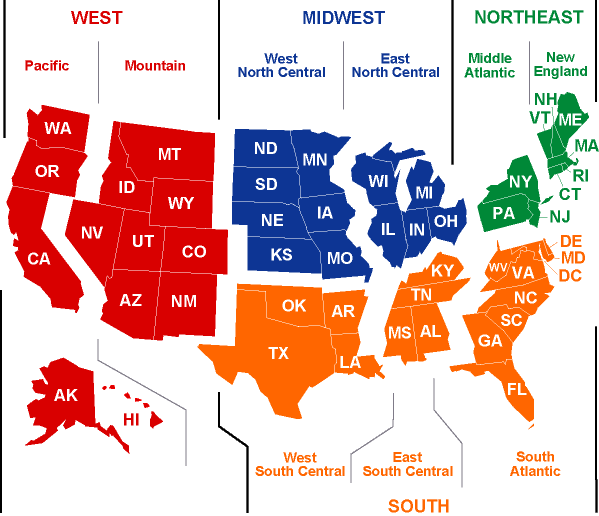 MIDWEST
West
North Central
East
North Central
W
Source: Dept. of Energy, Regional Energy Profiles.
Census Divisions
Source: US Census Bureau
Goal
To compare the use of Region with Division to review the prevalence of selected covariates and five chronic disease conditions.
Overview of the National Health Interview Survey
National Health Interview Survey (NHIS)
Fielded each year
Personal interview, in the home
30-40,000 households
75-100,000 people
A multi-stage random sample
Represents the civilian, non-institutionalized US population
Region is the smallest public use geographic unit
Source:  NHIS website
Notes
Estimates were calculated from the 2009 NHIS Sample Adult file, using the Sample Adult weight.

Estimates by Division are not representative of the US population because Division is not part of the NHIS sampling frame.

This work is exploratory.  Relationships have not been tested for statistical significance.
Demographic and smoking variables
Sex
Race/ethnicity
Cigarette smoking status
Current smoking
Percent Male and Female by Region
Source:  2009 NHIS
Percent Male and Female by Division
Source:  2009 NHIS
Smoking Statusby Region
Source:  2009 NHIS
Smoking Statusby Division
Source:  2009 NHIS
Prevalence of Current Smokingby Region
Source:  2009 NHIS
Prevalence of Current Smokingby Division
Source:  2009 NHIS
Prevalence of Current Smokingby Region and Division
Source:  2009 NHIS
Percentage of the Division Populationby Race/Ethnicity Group
Source:  2009 NHIS
The Percentage of a Race/Ethnicity Group in Each Division
Source:  2009 NHIS
Selected conditions from the 2009 NHIS Core Questionnaire
Have you EVER been told by a doctor or other health professional that you had:  
    . . .  Coronary heart disease     
    . . .  Hypertension
    . . .  A stroke 
    . . .  Diabetes
    . . .  Asthma
Prevalence of Coronary Heart Disease (CHD) by Region
Source:  2009 NHIS
Prevalence of CHD by Division
Source:  2009 NHIS
Prevalence of CHDby Region and Division
Source:  2009 NHIS
Prevalence of Hypertensionby Region
Source:  2009 NHIS
Prevalence of Hypertension by Division
Source:  2009 NHIS
Prevalence of Hypertensionby Region and Division
Source:  2009 NHIS
Prevalence of Strokeby Region
Source:  2009 NHIS
Prevalence of Stroke by Division
Source:  2009 NHIS
Prevalence of Strokeby Region and Division
Source:  2009 NHIS
Stroke Belt
An area in the southeast part of the United States with a high prevalence of stroke.  The East South Central Division is in the stroke belt.
Prevalence of Diabetesby Region
Source:  2009 NHIS
Prevalence of Diabetes by Division
Source:  2009 NHIS
Prevalence of Diabetesby Region and Division
Source:  2009 NHIS
Prevalence of Asthmaby Region
Source:  2009 NHIS
Prevalence of Asthma by Division
Source:  2009 NHIS
Prevalence of Asthmaby Region and Division
Source:  2009 NHIS
Five Conditions by Region
Source:  2009 NHIS
Five Conditions by Division
Source:  2009 NHIS
Summary and Conclusions
Displaying chronic conditions and covariates by Division can reveal more detail than showing them by Region.
Reaching the RDC from the NCHS Homepage
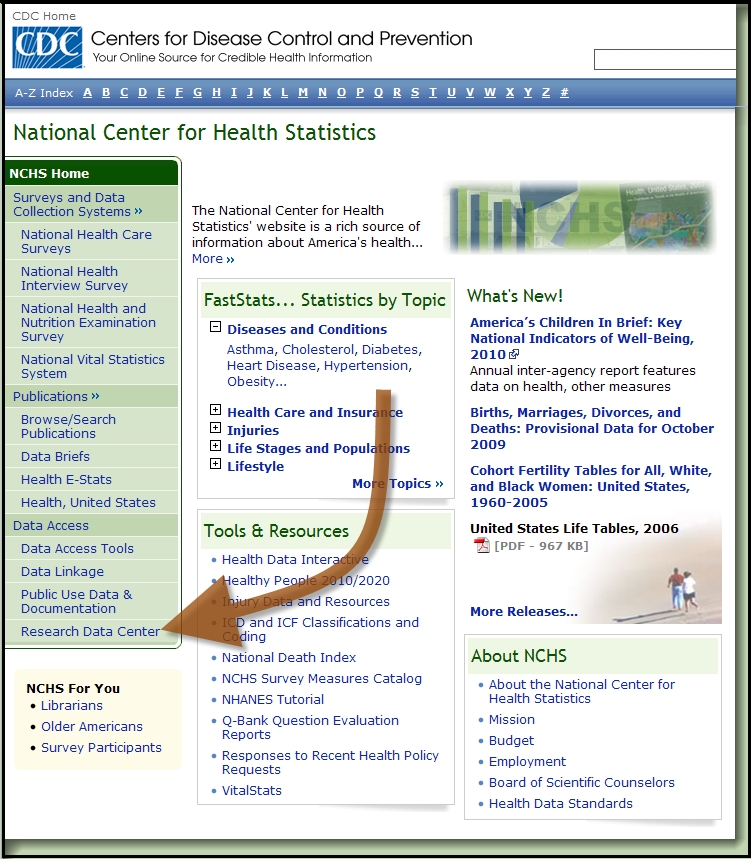 Or,  go directly to  the NCHS/RDC home page:
http://www.cdc.gov/rdc
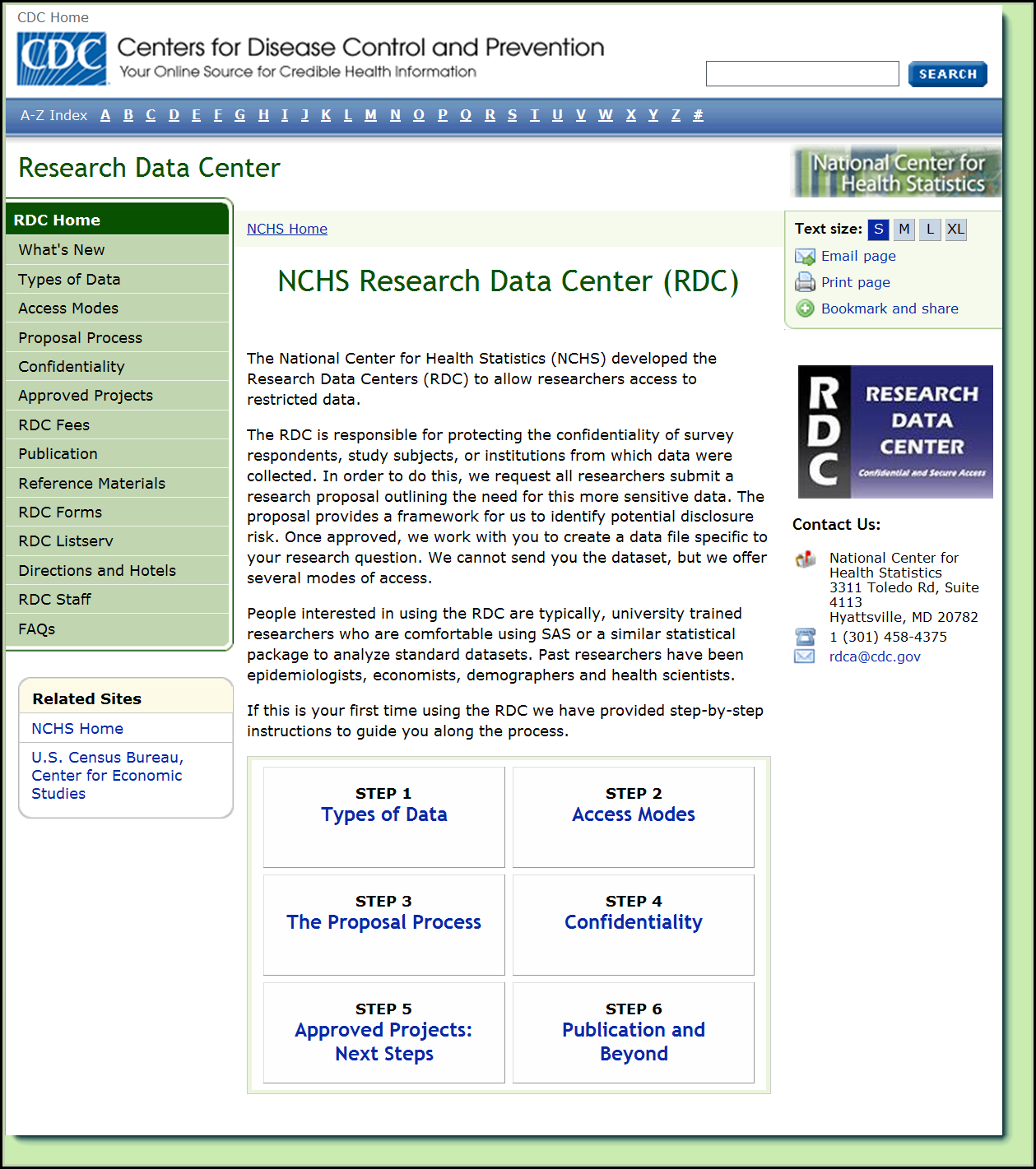 To learn more about the geocode data available at the NCHS / RDC:
Click on “Step 1: Types of Data”
On the next page, pick “Restricted Data”
 Click on “Geocodes by NCHS Survey”


     We look forward to seeing you soon!